Ο καταστροφικός δράκος : η σκοτεινή πλευρά του εαυτού μας
Μια φορά κι έναν καιρό ήταν δύο παιδιά , η Μυρτώ κι ο Βασίλης . Μεγάλωναν σε μια  παραθαλάσσια  κωμόπολη όπου κανένας δεν ενδιαφερόταν για το περιβάλλον  , ούτε νοιαζόταν να μάθει γι αυτό .

Όταν έκλεισαν τα  δώδεκά  τους χρόνια απέκτησαν ως δώρο ένα επιτραπέζιο παιχνίδι που περιείχε φιγούρες δράκων για πιόνια . Αυτό το παιχνίδι το έπαιζαν κάθε βράδυ πριν κοιμηθούν και πάντα διασκέδαζαν πολύ . Την ίδια χρονιά τα πράγματα χειροτέρεψαν στον τόπο τους . Πότε έκανε κρύο , πότε ζέστη και οι άνθρωποι δεν ήξεραν πώς να ντυθούν  Τα μπάνια στη θάλασσα απαγορεύτηκαν αφού το νερό έγινε θολό και βρώμικο  από την όξινη βροχή κι από τα απορρίματα που πετούσαν εκεί οι άνθρωποι τα τελευταία χρόνια .
ΣΥΝΕΧΕΙΑ
Η Μυρτώ κι ο Βασίλης τα παρατηρούσαν όλα αυτά κι άρχισαν να ενοχλούνται . ‘Ετσι έβαλαν στόχο να βρουν  ποια είναι η αιτία αυτών των ακραίων καιρικών φαινομένων συζητώντας αναμεταξύ τους  παίζοντας   το αγαπημένο τους επιτραπέζιο παιχνίδι . Μόνο που αυτήν τη φορά τα παιδιά έμειναν έκπληκτα . Ένα πιόνι του παιχνιδιού άρχισε να μεγαλώνει και τελικά από μικρή φιγούρα μεταμορφώθηκε σε έναν πελώριο μαύρο δράκο . Αντί για ρούχα ήταν γεμάτος φουγάρα που έβγαζαν καπνό , τα πόδια του ήταν τενεκεδένια και το κεφάλι του από πλαστικό. 
«Είμαι ο δράκος της καλοπέρασης , είπε με τη βροντερή του φωνή . Φροντίζω όλοι οι άνθρωποι να έχουν ό,τι επιθυμούν .Βέβαια κάποιοι με λένε Δράκο της μόλυνσης και της καταστροφής . Η αλήθεια όμως είναι ότι είμαι γλυκός και καλόψυχος-ενώ δάκρυα όξινης βροχής  έτρεχαν στο μάγουλό του . Γι αυτό και θέλω να σας προστατέψω. Μην ασχολείστε με το περιβάλλον . Αφιερώστε χρόνο στον εαυτό σας κι όχι στο περιβάλλον». 

  Έτσι τελείωσε το λόγο του κι επέστρεψε στη μορφή της φιγούρας του παιχνιδιού . Στα παιδιά ο δράκος φάνηκε πολύ καλός και ξέχασαν το στόχο που είχαν βάλει .
ΣΥΝΕΧΕΙΑ
Την άλλη μέρα κανόνισαν να βγουν μια βόλτα στη θάλασσα . Η Μυρτώ κι ο Βασίλης συζητούσαν συνεχώς για το δράκο , ώσπου κάποια στιγμή ένας γέροντας τους άκουσε κι αμέσως τους ρώτησε για ποιον δράκο μιλούσαν . Τα παιδιά ένιωσαν ότι θα μπορούσαν να εμπιστευτούν το γέροντα κι έτσι έκαναν . 
–«Παιδιά μου , τους είπε , μην ακούτε το δράκο , προσπαθεί να σας παραπλανήσει !Σκεφτείτε ότι δεν μπορείτε  να κολυμπήσετε , να μαζέψετε καρπούς από τα δέντρα , να απολαύσετε τα φρούτα της περιοχής μας . Εσείς που στερείστε όλα αυτά …εσείς πρέπει να φροντίσετε για να αλλάξουν όλα αυτά . …Και τότε όταν αρχίσει η αλλαγή θα δείτε ότι κι άλλοι από τον τόπο μας θα σας ακολουθήσουν .» 
Την επόμενη κιόλας   ημέρα η Μυρτώ κι ο Βασίλης κάλεσαν όλους τους κατοίκους της πόλης και τους μίλησαν για τα προβλήματα  τους αλλά και τους πρότειναν λύσεις . Οι κάτοικοι άκουγαν τα παιδιά αλλά ένιωθαν ότι δεν τους ενδιέφερε .
ΣΥΝΕΧΕΙΑ
Τότε το λόγο πήρε ο γέροντας : -«Συμπολίτες μου  , τους είπε , πόσοι από εσάς κλείσατε τα μαγαζιά σας , γιατί κανένας ξένος δεν μας επισκέπτεται πια , αφού η παραλία μας είναι γεμάτη σκουπίδια κι η θάλασσά μας θολή και δεν προσφέρεται πια  για κολύμπι ;Πόσοι από εσάς δε χάσατε την παραγωγή σας από την κακοκαιρία του χιονιά και τις πλημμύρες ;


Οι κάτοικοι αμέσως προβληματίστηκαν
Άρχισαν να ενδιαφέρονται περισσότερο για τον τόπο τους και μαζί με τα παιδιά επισκέφτηκαν το Δήμο τους για να ζητήσουν περισσότερους κάδους για τα σκουπίδια τους και κάδους ανακύκλωσης . Οργάνωσαν δράση καθαρισμού της παραλίας  κι έβλεπαν ότι χρειάζεται μεγαλύτερη προσπάθεια να καταβάλουν , όμως ήδη τα αποτελέσματα άρχισαν να φαίνονται κι η όξινη βροχή σταμάτησε . 


Τα παιδιά κατάκοπα τα βράδια έπαιζαν για να ξεκουραστούν το αγαπημένο τους παιχνίδι , ώσπου ένα βράδυ ο Δράκος έκανε πάλι την εμφάνισή του . Ήταν απειλητικός  , όμως διαφορετικός στην εμφάνιση :πληγωμένος , σχεδόν γυμνός , αδύναμος και με τρεμάμενη φωνή είπε στα παιδιά :
 «Δε με εμπιστεύεστε , ακούτε το γέροντα κι όχι εμένα που αναλαμβάνω  να κάνω τα πάντα ..αντί για εσάς !Θα μπορούσα να αλλάξω τη ζωή σας !!Είμαι πολύ θυμωμένος , ακούστε με …αλλιώς …υπάρχει και το  αλλιώς ……
Τα παιδιά πανικοβλήθηκαν .
ΣΥΝΕΧΕΙΑ
Την άλλη ημέρα αναζήτησαν το γέροντα . Με ηρεμία και σοφία τους είπε : 
«Μην ανησυχείτε παιδιά μου !!Έχετε κάνει αυτό που πραγματικά θέλετε !Αυτό που έκανε.. εσάς και.. τους συγχωριανούς σας καλύτερους κι ευτυχισμένους !Ο τόπος μας είναι πλέον ομορφότερος , οι επισκέπτες επέστρεψαν για να τον απολαύσουν κι εμείς προοδεύουμε και εξελισσόμαστε .»
Τα παιδιά πήραν πολλή δύναμη από τα λόγια του γέροντα . Συγκέντρωσαν τους συμπολίτες τους και τους είπαν : «Η κατάσταση απαιτεί από όλους μας πολλή δουλειά ακόμη . Μόνο όλοι μαζί θα τα καταφέρουμε !Ο καθένας ας βάλει το λιθαράκι του κι ας προσπαθήσει με όποιο τρόπο μπορεί ! Αυτό ας μας καθοδηγεί !


Οι  κάτοικοι  άρχισαν να συνεργάζονται περισσότερο  και να εμπιστεύονται τα παιδιά . Η πόλη ομόρφυνε και πάλι , οι εποχές επέστρεψαν ,η θάλασσα καθαρή και γαλήνια προκαλούσε τους κολυμβητές να την απολαύσουν ,  ο ήλιος έλαμψε και πάλι και φώτισε τα πρόσωπα των κατοίκων που ένιωθαν πιο αγαπημένοι από ποτέ  , σαν να γνωρίστηκαν από την αρχή και να αγαπήθηκαν περισσότερο  . 
Τα μικρά παιδιά ανακουφισμένα από-
λάμβαναν  το παιχνίδι τους όταν ο δράκος έκανε ακόμη μια φορά την εμφάνισή του . Ήταν όμως πολύ…πολύ  μικρός  !Τα παιδιά συνέχισαν την παρτίδα τους , αδιαφόρησαν γι αυτόν και τον αγνόησαν .
 Τότε  κι αυτός … όλο και μίκραινε …μίκραινε ..μίκραινε μέχρι που εξαφανίστηκε κι όλοι  
στην παραθαλάσσια κωμόπολη ζήσαν καλά κι
 η Μυρτώ με το Βασίλη  καλύτερα !!
ΣΥΝΤΕΛΕΣΤΕΣ : ΟΙ ΜΑΘΗΤΕΣ
ΑΓΚΑΛΛΙΓΙΑ ΑΜΕΡΣΑ    
ΒΑΛΣΑΜΑΚΗ ΕΛΕΝΗ , ζωγράφισε την 1η , 2η και 3η ζωγραφιά 
ΒΑΡΔΑ ΝΑΥΣΙΚΑ 
ΓΙΑΝΝΟ ΓΙΑΕΛΑ
ΚΑΡΑΠΑΝΟΣ ΡΗΓΑΣ
ΚΕΝΤΡΟ ΑΛΕΞΑΝΔΡΑ
ΛΑΜΠΡΙΔΟΥ ΘΕΟΔΩΡΑ
ΜΟΥΖΗ ΕΥΑΓΓΕΛΙΑ
ΜΠΕΚΑ ΒΙΛΙΑΝΟ 
ΜΠΛΙΚΑΣ ΑΓΓΕΛΟΣ
ΝΤΟΚΟ ΕΡΣΙ
ΠΑΠΑΔΗΜΗΤΡΙΟΥ ΤΖΕΝΗ
ΠΡΑΜΑΤΕΥΤΑΚΗ ΑΝΝΑ
ΠΡΑΜΑΤΕΥΤΑΚΗ ΕΛΕΝΗ
ΣΚΡΕΚΑ ΚΛΕΙΩ ΕΛΕΝΗ
ΤΟΚΑ ΕΥΑΓΓΕΛΙΑ
ΦΙΛΙΠΠΙΔΗΣΠΑΝΑΓΙΩΤΗΣ 
ΑΣΠΡΟΓΙΑΝΝΗ ΕΛΠΙΔΑ , ζωγράφισε την 5η ζωγραφιά     και 
ΓΡΗΓΟΡΟΠΟΥΛΟΥ ΔΕΣΠΟΙΝΑ , ζωγράφισε την 4η ζωγραφιά
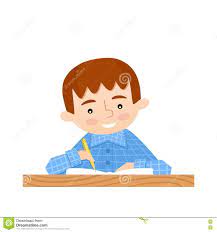 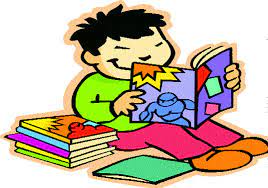 ΚΙ … ΟΙ ΚΑΘΗΓΗΤΕΣ
Ένα θέμα κοινωνικό και που μας ενδιαφέρει άμεσα , αυτό της κλιματικής κρίσης ,  οι μαθητές προσπάθησαν να το διερευνήσουν και να το αναδείξουν μέσα από το παραμύθι τους .
 Ατομική και συλλογική ευθύνη ,   ατομική και συλλογική προσπάθεια , διέξοδοι στα προβλήματα , λόγος πειστικός με επιχειρήματα , ανάληψη πρωτοβουλιών   , δημοκρατικές διαδικασίες , αυτοκυριαρχία κι αυτοέλεγχος είναι  τα βασικά θεματικά κέντρα του  παραμυθιού , μέσα από ένα  λιτό , απλό , κυρίως αφηγηματικό λόγο με παραδοσιακά τυπικά μοντέλα έκφρασης  
Η εργασία έγινε στο πλαίσιο της Νεοελληνικής Λογοτεχνίας  . Το μάθημα δίδαξε η κ. Χατζέλη Δήμητρα που είχε την ευθύνη , την επίβλεψη και το συντονισμό της εργασίας 
Τη ζωγραφική που έκαναν οι μαθητές υποστήριξε  η κ. Σεβαστή Μαργαρίτη , καθηγήτρια Καλλιτεχνικών
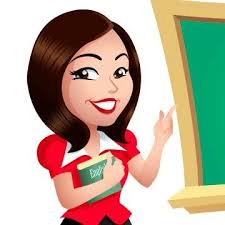